Union Update on UPP3
University Pensions Project 3 - University of Guelph, Queen’s, & University of Toronto
Town hall held on March 1, 2018 at the Peter Clark Hall
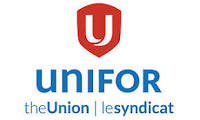 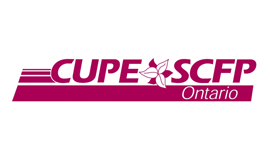 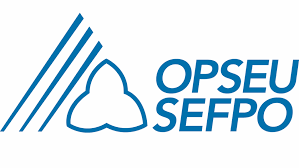 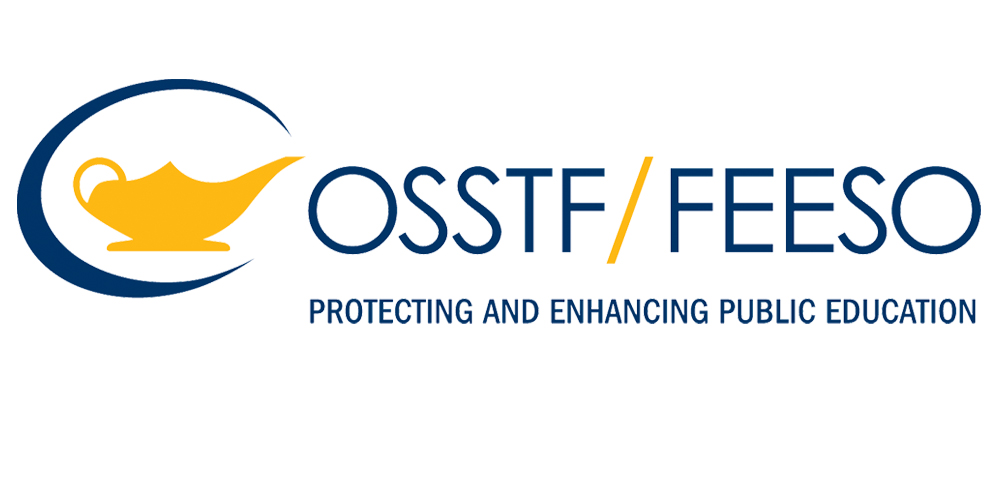 2
Agenda
Introductions
What is the UPP3?
Guiding Principles of the UPP
Where are we with the UPP3 at this time?
Pension Benefits Act (PBA) & Protection of Accrued Benefits
Comparison of UofG Retirement Pension Plan Benefits & Framework UPP3 Design 
Early Unreduced Retirement Benefits
Governance issues in the UPP3 Jointly Sponsored Pension Plan Framework
Next Steps
3
What is the UPP3?
Support Staff Union groups (CUPE, OPSEU, OSSTF, Unifor, and USW) have been part of a Labour Coalition for many years with OCUFA and we have actively participated in all of the UPP discussions.
2012-2014 - Council of Ontario Universities (COU) and Ontario Confederation of University Faculty Associations (OCUFA) received funding from the Ministries of Finance and of Training, Colleges, and Universities (now Advanced Education & Skills Development) to study the feasibility of creating a Jointly Sponsored Pension Plan (JSPP) for the University sector and developing a straw model.
4
What is the UPP3?
More Ministry funding was provided to design a framework of the JSPP’s benefits and discussions were held during 2014-2016 where most Ontario Universities were participating. 
General consensus was reached amongst all groups that the final Jointly Sponsored Pension Plan (JSPP) would be a 2 Sponsor Model where the Employers and Labour would each have 50 % of the voting power.  
Contributions would be 50-50 and the plan design costs would be in the 18 % to 20 % of salary mass.
5
UPP Guiding Principles  (Commentary)
Voluntary participation (Collective bargaining remains legitimate process so important that new JSPP benefits are not significantly less than current plan features)  
Non – statutory   (Government should not legislate a plan)
Exemption from solvency valuations and funding  (Significant financial gain for the Universities)
Guaranteed formula pension  (Same type of Defined Benefit (DB) Pension Plan as UofG Retirement Plan)
Fully funded on going concern basis at inception  (Employer must pay for all deficits to current plan)
Open data sharing throughout the process  (Only way to achieve a fair deal)
6
Where are we with the UPP3 now?
By mid-2016 only a core group of 6 or 7 Universities remained involved and by early 2017 only 3 Universities (Guelph, Queen’s and Toronto) were actively participating in discussions with the Labour Coalition.
Rather than going through COU and OCUFA, discussions were now being held with the 3 remaining universities with the help of experienced labour mediators.
7
Where are we with the UPP3 at this time?
The Labour Coalition (CUPE, OPSEU, OSSTF, Unifor, and USW) held firm until the end of June 2017.
Unfortunately, the 3 Faculty Associations (UTFA, QUFA, & UGFA) and the USW reached a tentative agreement with the employer side on a JSPP framework agreement.
CUPE, OPSEU, OSSTF, and Unifor could not sign on to the Framework Agreement during the summer of 2017 because of two (2) main issues.
8
Where are we with the UPP3 at this time?
Universities were adamant that non-union and non-organized employees must have a meaningful voice on the Labour Side of the Governance Model.  In a JSPP, the risk is shared 50-50 between the Employers and the Plan Members so this position would dilute the negotiating power of the Labour side thereby no longer sharing risk 50-50; and 
Significant reductions of current Early Unreduced Retirement (EUR) provisions for service in the new JSPP requiring some members needing to work from 2 to 7 years longer to get the same level of EUR Benefits.
9
Where are we with the UPP3 at this time?
CUPE, OPSEU, OSSTF, and Unifor decided to continue working together in order to try and put pressure on the employers to come back to the table to address the few outstanding issues which we believe are bridgeable.
10
Question & Answer Section
11
Comparison of the University of Guelph Retirement Plan & the UPP3 JSPP Framework
12
Pension Benefits Act (PBA) & Protection of Accrued Benefits
The PBA says that any pension benefits you have accrued or earned in the past is protected.
Any changes to a pension plan can only be done on a go-forward basis.
If you earn credited service in two (2) pension plans then the benefits of each plan will be applied for the period of time you were in those plans.
They would need to make 2 separate calculations based on the pension rules of each plan and then add the amounts together to determine your final pension you would receive.
13
Comparison of the UofG Retirement Plan & the Framework of the UPP3 JSPP (Estimations only based on 2017 YMPE)
UofG Retirement Plan 
Average Earnings in pension Calculations
UPP3 JSPP Framework
Average earnings in Pension Calculations
Best Average Earnings of 4 (BAE(4)) non-consecutive years or 48 non-consecutive months
Best Average Earnings of 3 (BAE(3)) consecutive years or 36 consecutive months
The increase by one (1) year to determine the average earnings can be offset by the improvement with using non-consecutive years rather than the consecutive years.  Next slide provides a sample scenario.
14
Comparison of the UofG Retirement Plan & the Framework of the UPP3 JSPP
15
Comparison of the UofG Retirement Plan & the Framework of the UPP3 JSPP
UofG Retirement Plan 
Accrual rate in pension Calculations
UPP3 JSPP Framework
Accrual rate in Pension Calculations
1.6 % up to YMPE
2.0 % up to YMPE
1.6 % up to YMPE (CUPE & OSSTF)
1.5 % up to YMPE (OPSEU & Unifor)
2.0 % up to YMPE
YMPE is the Yearly Maximum Pensionable Earnings & is set by CPP and related to the average industrial wage across Canada.  In 2017 the YMPE equals 55,300 $.  This feature is status quo in both plans for CUPE & OSSTF and an improvement for OPSEU & Unifor members.
16
Comparison of the UofG Retirement Plan & the Framework of the UPP3 JSPP
UofG Retirement Plan 
Guaranteed DB Pension Formula
UPP3 JSPP Framework
Guaranteed DB Pension Formula
Accrual Rate x BAE(4) non-consecutive x Years of Credited Service in UPP3
Accrual Rate x BAE(3) consecutive x Years of Credited Service in UGRP
Pension Benefits Act (PBA) protects all accrued benefits prior to any changes to the pension plan (including transferring to a JSPP).  All changes made are on a go-forward basis so if you earned credited service in 2 different plans there would be 2 calculations done: 1st portion prior to the change which is added to the 2nd portion for time worked post change.
17
Comparison of the UofG Retirement Plan & the Framework of the UPP3 JSPP
UofG Retirement Plan 
Guaranteed DB Pension Formula
UPP3 JSPP Framework
Guaranteed DB Pension Formula
Plan members who have consistent pensionable earnings with only increases due to progress through the ranks (PTR) and/or economic increases to salary grids every year will have a slight decrease with the 4 vs 3 years of averaging.  Some members who have variable pensionable earnings over their careers because of reduced hours due to accommodations and RTW plans may significantly benefit from the non-consecutive nature of averaging in the UPP3.
18
Comparison of the UofG Retirement Plan & the Framework of the UPP3 JSPP
UofG Retirement Plan 
Guaranteed DB Pension Formula
UPP3 JSPP Framework
Guaranteed DB Pension Formula
19
Comparison of the UofG Retirement Plan & the Framework of the UPP3 JSPP
UofG Retirement Plan 
Guaranteed DB Pension Formula
UPP3 JSPP Framework
Guaranteed DB Pension Formula
If CUPE or OSSTF member was in UGRP for 20 years and in the UPP3 for 10 years the annual pension would be 19,337.20 + 9,590.40 = 28,927.60 $ 
If OPSEU or Unifor member was in UGRP for 20 years and UPP3 for 10 years the annual pension would be 18,231.20 + 9,590.40 = 27,821.60 $
20
Comparison of the UofG Retirement Plan & the Framework of the UPP3 JSPP
UofG Retirement Plan 
Post-retirement Indexation Formula
UPP3 JSPP Framework
Post-Retirement Indexation Formula
(75 % of CPI)
Unless CPI = 0 % there will always be some indexation.
(CPI – 2 %) 
CPI = Consumer Price Index
If CPI is less than or equal to 2 % then no indexation would apply for that year.
Indexation is applied one year after retirement.  Indexation rules will be applied based on which pension plan you earned your credited service.
21
Comparison of the UofG Retirement Plan & the Framework of the UPP3 JSPP
22
Comparison of the UofG Retirement Plan & the Framework of the UPP3 JSPP
UofG Retirement Plan 
Post-retirement Indexation Guarantee
UPP3 JSPP Framework
Post-Retirement Indexation Guarantee
Proposed plan has Conditional Indexation
Plan Sponsors, based on the financial health of the plan, may decide not to apply the full indexation amount generated by the formula of (75 % of CPI) and can choose to provide no indexation at all.
Current Plan has Guaranteed Indexation 
Regardless of the financial health of the plan retirees will get the indexation that is determined by the formula of (CPI – 2 %) with a minimum of 0 %
23
scenarios comparing UGRP & UPP3 JSPP (Bold and Shaded Cells) Indexation Formulas for different CPI  Values for 20 year period assuming constant CPI for 20 years & all service is in one plan(These calculations assume the UPP3 JSPP ‘s conditional indexation is paid in full annually.  this is a best case scenario only.  For the UGRP the Indexation is Guaranteed so predictions are more reliable)
24
scenarios comparing UGRP & UPP3 JSPP Indexation Formulas for different CPI  Values for 5 & 20 year periods assuming constant CPI for all years where Member had 20 years in UGRP & 10 years in UPP3 JSPP
25
Comparison of the UofG Retirement Plan & the Framework of the UPP3 JSPP
UofG Retirement Plan 
Surviving Spouse Guarantee
UPP3 JSPP Framework
Surviving Spouse Guarantee
Joint & Survivor Annual Pension     J&S(50 %) means should you die before your spouse he or she will receive 50 % of your pre-death pension for life.
Joint & Survivor Annual Pension     J&S(60 %) means should you die before your spouse he or she will receive 60 % of your pre-death pension for life.
Prior to retirement, plan members can opt to increase their survivor pension amounts to a higher percentage but members will have a reduction in their pension for such increases. Both the UGRP and the UPP3 would use similar actuarial tables to determine the permanent reduction.
The PBA guarantees a 60 % survivor pension so plan members will be required to have a 60 % unless their spouse signs off on a 50 % survivor benefit.
26
Joint & survivor Annual Pension Scenarios if member pre-deceases spouse at different years & Indexation Rules applied for a constant CPI = 3 %
27
Comparison of the UofG Retirement Plan & the Framework of the UPP3 JSPP
UofG Retirement Plan 
Life Guarantee if No Spouse
UPP3 JSPP Framework
Life Guarantee if no spouse
As a pensioner you receive a pension for the rest of your life until you die.
If you have no spouse before retiring your beneficiary(ies) or estate may be entitled to some money when you die.
Life Guarantee (10 years) = LG(10) means that if you die within the first 10 years of retirement your designated beneficiary will receive a lump sum amount of the remaining 10 years.
As a pensioner you receive a pension for the rest of your life until you die.
If you have no spouse before retiring your beneficiary(ies) or estate may be entitled to some money when you die.
Life Guarantee (5 years) = LG(5) means that if you die within the first 5 years of retirement your designated beneficiary will receive a lump sum amount of the remaining 5 years.
28
Life Guarantee Scenarios
29
Early Unreduced Retirement (EUR) benefits
CUPE, OPSEU, OSSTF, and Unifor could not accept the Early Unreduced Retirement Benefits that were in the proposed UPP3 Framework agreement.
We could agree to all of the previous benefits previously mentioned but we were of the belief the reduced EUR provisions of the UPP3 Framework were too severe.
We proposed different options that would have grand-parented many of the current plan members to their current EUR provisions for service accrued in the new JSPP.
30
Early Unreduced Retirement (EUR) benefits
The Parties had an understanding that the contributions would be 20 % of salary mass to pay for the cost of benefits along with a cushion for a rainy day.
The Employers’ final offer had a cost of 19.3 % of salary for the benefits with a cushion of 0.70 %.
Our last offer we proposed to the employers would have increased the cost of the total benefits by 0.13 % to a value of 19.43 % leaving a cushion of 0.57 %.  
The EUR Labour Coalition proposal would not cost the employers or the plan members any more money in the short term but would in fact have simply reduced the size of the cushion to a more reasonable amount.
31
Early Unreduced Retirement provisions
UofG Retirement Plan 
Early unreduced retirement (EUR)
UPP3 JSPP Framework
Early Unreduced Retirement (EUR)
Normal Retirement Age (NRA) = 65
Minimum Age of 62 and Factor 80 (Age + Credited Service) for every plan member (62/80).
5 % reduction per year or 0.42 % per month from NRA = 65
Normal Retirement Age (NRA) = 65
CUPE (55/85) = Minimum Age of 55 and Factor 85 (Age + Credited Service)
OPSEU, OSSTF, and Unifor (60/90) = Minimum Age of 60 and Factor 90 (Age + Credited Service)
3 % reduction per year or 0.25 % per month imposed from the lower of NRA =65 or when the member would have hit his or her EUR
32
Early Unreduced Retirement scenarios for CUPE Member who is 55 years old and 30 years of credited service
UofG Retirement Plan 
Early unreduced retirement (EUR)
UPP3 JSPP Framework
Early Unreduced Retirement (EUR)
Minimum Age of 62 and Factor 80 (Age + Credited Service) (62/80) is required for EUR.
Member is 4 years away from minimum age of 62 but has more than Factor 80 so penalty will be imposed from NRA = 65
Member is 7 years away from Age 65 so penalty assessed would be 7 X 5 % = 35 % permanent reduction.
Member needs to work 7 more years to get same EUR compared to UGRP.
CUPE (55/85) = Minimum Age of 55 and Factor 85 (Age + Credited Service) for EUR.
Both Minimum Age and Factor are met therefore no reductions imposed.
3 % reduction per year or 0.25 % per month imposed from the lower of NRA =65 or when the member would have hit his or her EUR
33
Early Unreduced Retirement scenarios for CUPE Member who is 58 years old with 30 years of credited service
UofG Retirement Plan 
Early unreduced retirement (EUR)
UPP3 JSPP Framework
Early Unreduced Retirement (EUR)
Minimum Age of 62 and Factor 80 (Age + Credited Service) (62/80) is required for EUR
Member is 4 years away from minimum age of 62 but has more than Factor 80 so penalty will be imposed and only choice is from NRA = 65
Member is 7 years away from Age 65 so penalty assessed would be 7 X 5 % = 35 % permanent reduction to pension
Member has initial pension of 28,771 $ reduced by 35 % so gets an initial pension of 18,701 $
Member needs to work 7 more years to get same EUR as in current UGRP
CUPE (55/85) = Minimum Age of 55 and Factor 85 (Age + Credited Service) for EUR
Member aged 58 with Factor 88 has exceeded the minimum age and Factor therefore no reductions and would get an initial pension of 29,006 $
34
Early Unreduced Retirement scenarios for any member who is aged 60 with 30 years of credited service in one plan
UofG Retirement Plan  (100 % Service In this plan)
Early unreduced retirement (EUR)
UPP3 JSPP Framework (100 % service in this plan)
Early Unreduced Retirement (EUR)
Minimum Age of 62 and Factor 80 (Age + Credited Service) (62/80) is required for EUR
Initial pension of 28,771.20 $
Member does not meet Minimum Age 62 so reduction from NRA(65) is applied.
5 years away X 5 %/year = 25 % reduction imposed = 7,192.80 $
Initial pension is therefore 21,578.40 $
Member aged 60 with Factor 90 has met both criteria so NO reduction on member’s pension starting at 29,006 $
35
Early Unreduced Retirement scenarios for any member who is aged 60 with 30 years of credited service split evenly in both plans.
The calculations would be done for each segment of member’s career such that the 15 years of service in the UGRP would not be reduced because the minimum age of 60 and the 90 Factor have been met.  The UGRP section of credited service would be in the amount of:
($ 29,005.80 x (15 years in UGRP/30 total years of service)) = $14,502.90
The calculation for the last 15 years of service for Chris would be done using the EUR provisions of the UPP3 and that segment would be calculated this way:
(($ 28,771.20 X (15 years in UPP3/30 total years)) – 25 %) 
The 25 % reductions is based on a 5 % penalty per year from NRA (65) which is 5 % x (65 – Age at retirement) = 5 % x (65 – 60) 	=  5 % X 5 = 25 %
= $14,385.60 – $ 3,596.40
= $ 10,789.20
Member’s total initial pension would be $14,502.90 + $10,789.20 = $25,292.10  compared to 29,005.80 $ if all service in UGRP and 21,578.40 $ if all service was in UPP3.
36
Governance Issues
37
Governance in a JSPP
A Jointly Sponsored Pension Plan (JSPP) is one where both benefits (surpluses) and risks (deficits) are shared equally (50-50) between the two (2) sponsors – Employer Sponsor & Labour Sponsor
Management sits on one side and has one (1) vote while the plan members sit on the other also with one (1) vote.
Any change to benefits and/or contribution rates is determined by consensus since each side has 50 % of the decision making power.
Other JSPPs in the sector (OMERS, HOOPP, OTPP, and OPTrust for example) have some type of an administrative board, appointed by the Sponsors, that is responsible for investing the assets.
38
Proposed Governance in the UPP3
Employers have consistently pushed to have the non-unionized & non-organized employees (who are mostly managers) to have a meaningful voice on the Labour Sponsor side even pushing that they have a dedicated seat with a vote on the Labour Sponsor side.
For the Labour Coalition (CUPE, OPSEU, OSSTF, and Unifor along with the Faculty Associations and USW) this was an untenable position since it clearly would dilute the Labour Vote with having agents of the employer sitting on the side of Labour.
The Employers (Guelph, Queen’s & Toronto) reached a framework agreement with the Faculty Associations and USW during the summer of 2017 which included some provisions to determine what role non-unionized & non-organized employees would have in the Governance model of the UPP3.
We do not know what the official details are of any such framework agreement but for CUPE, OPSEU, OSSTF, and Unifor any deal would need to respect the 50-50 sharing of risks and benefits in a JSPP.
39
Next Steps
40
Next Steps
Continue putting pressure on the University of Guelph and the other employers in the UPP3 to return to the table to resolve the outstanding issues which prevent us to agree to move towards the current framework.
Keep the membership informed of changes in the UPP3 process.
Work to ensure that any JSPP in the University sector in Ontario meets the needs of our members at the University of Guelph as well as in each institution where we represent members.